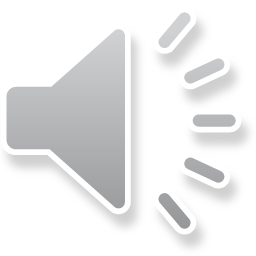 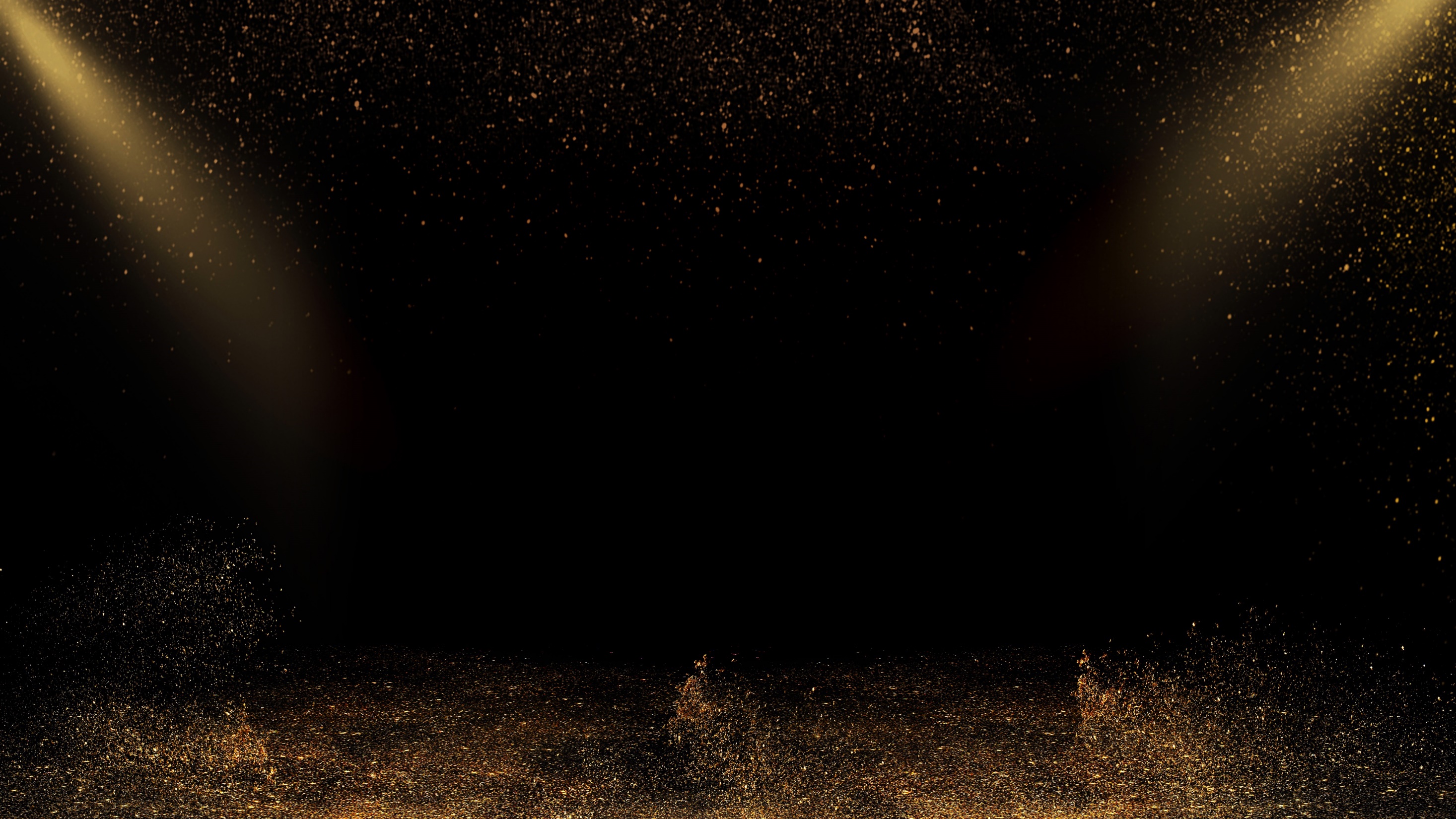 表
彰
大
会
会
议
头
片
超高逼格-黑金快闪-文字修改-动画不变
光阴似箭
岁月如梭
时光荏苒
丰收的锣鼓
敲醒崭新的
岁月
绽放的寒梅
书写春天的
气息
今天
我们
欢聚
一堂
今天
我
们
感慨
感慨
万千
万千
因为
因为
你的
努力
我们
才有
今
天
的
成就
因为
你的
坚持
坚持
我们
才能
脚踏实地
风雨无阻
一路前行
豪迈胸襟
执着信念
有志者
事竟成
奋斗
成长
创
新
拼搏
拼搏
勤奋奉献
无怨无悔
今天
让
我
们
一起
来
聆听
优秀
员工
的
心声
稻壳儿网络
优秀员工
表彰大会
现在
开始
开始